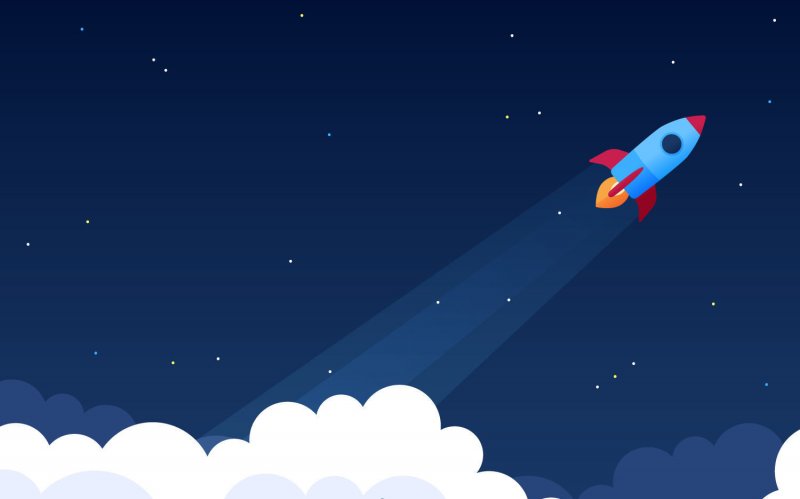 КОСМИЧЕСКИЙ 

								КВИЗ
игру разработала: 
ПЕДАГОГ ДОПОЛНИТЕЛЬНОГО ОБРАЗОВАНИЯ 
МБУ ДО г.Ульяновска 
«ЦДТ №2»
Лычкина Татьяна Павловна
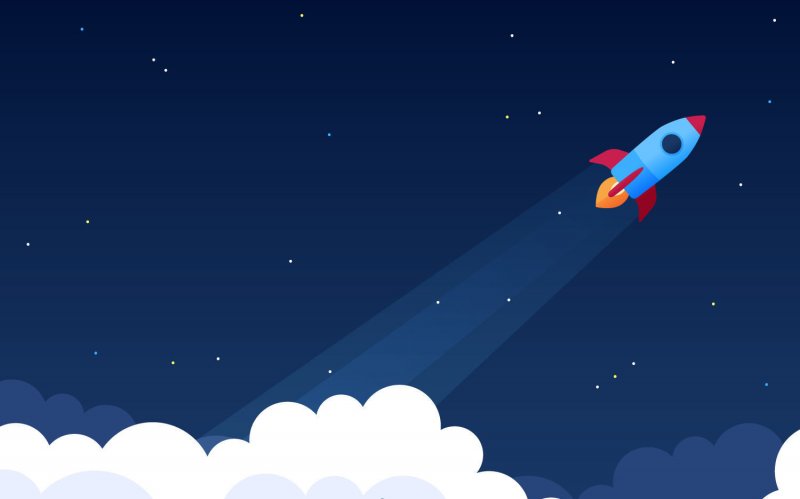 Правила игры:

В интеллектуальной игре  4 тура. 

Вопросы задаются ведущим и дублируются на экране. 

Ответы на вопросы команды вносят в специальный бланк. 

По окончании каждого тура бланки забирает счетная комиссия на проверку, а ведущий оглашает правильные ответы. 

Командам запрещается пользоваться различными устройствами для поиска ответов. В случае нарушения этого правила - команда получает штраф -10 баллов.
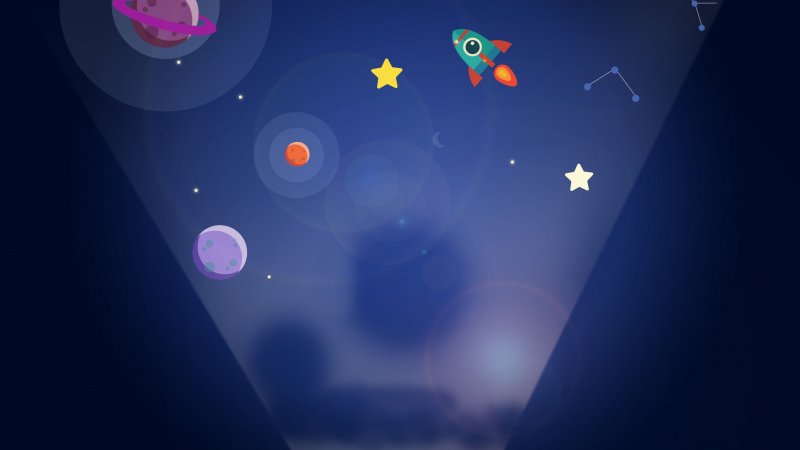 I тур
«Разминка»
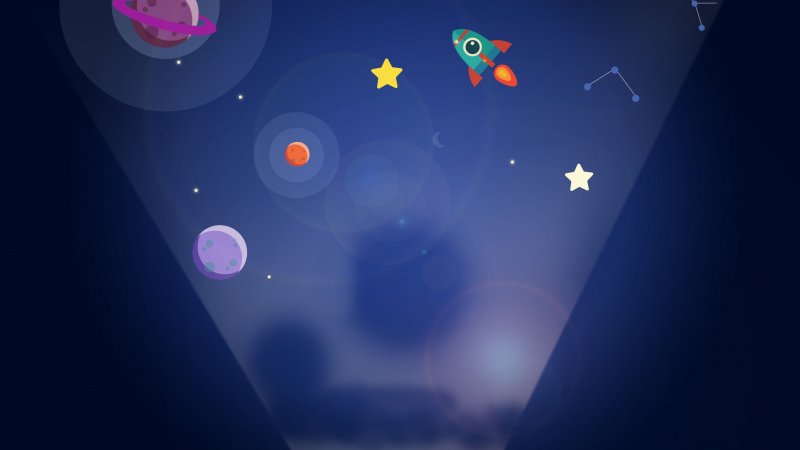 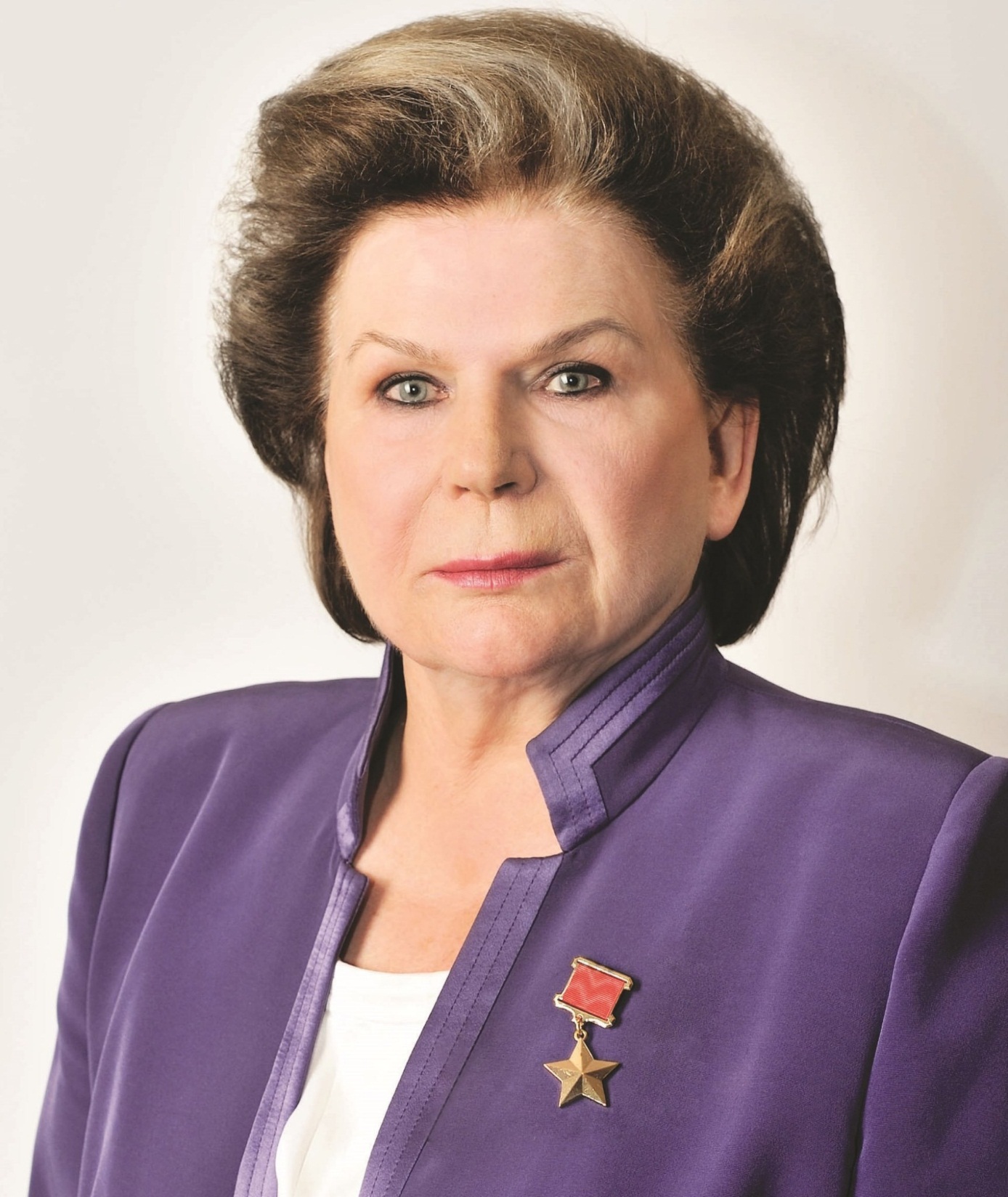 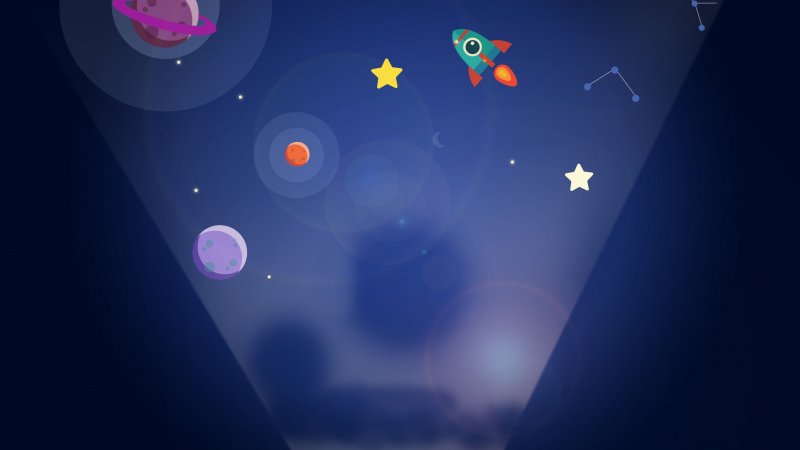 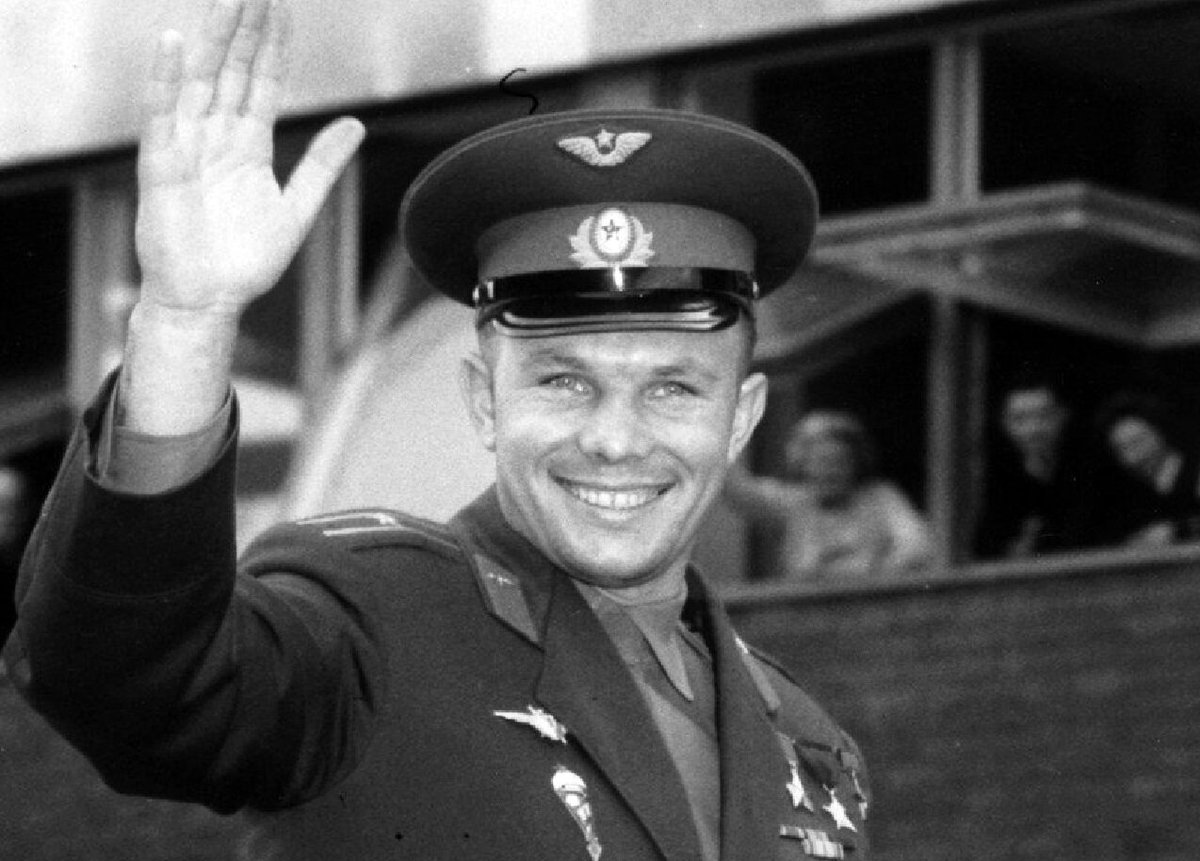 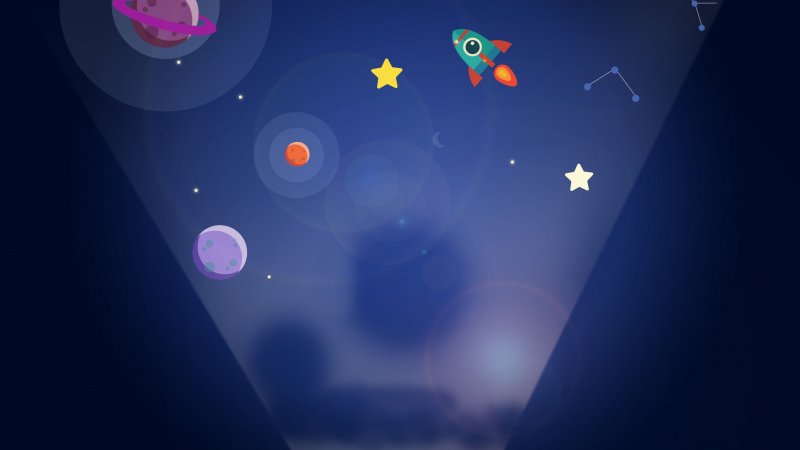 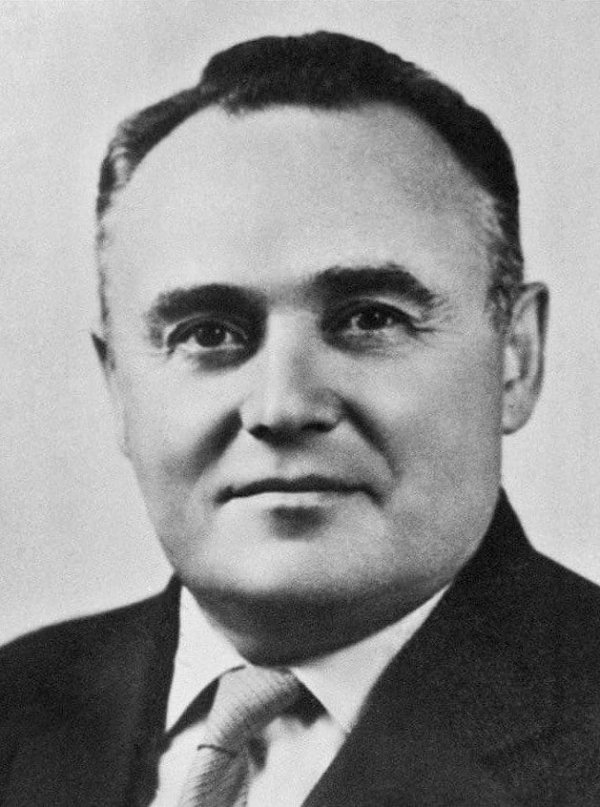 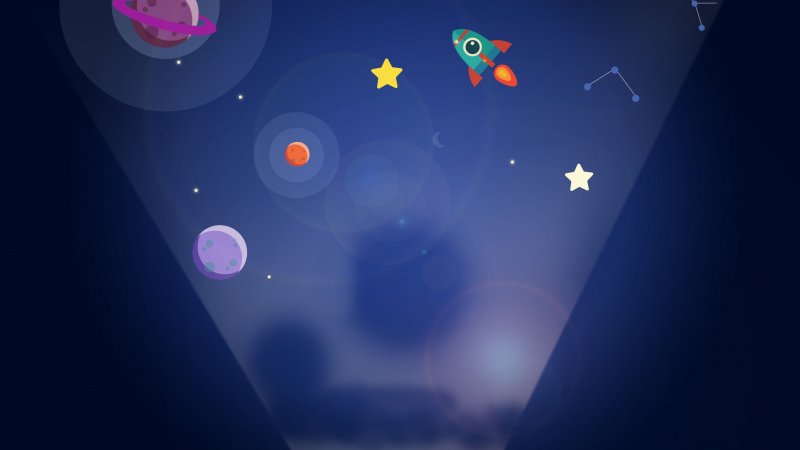 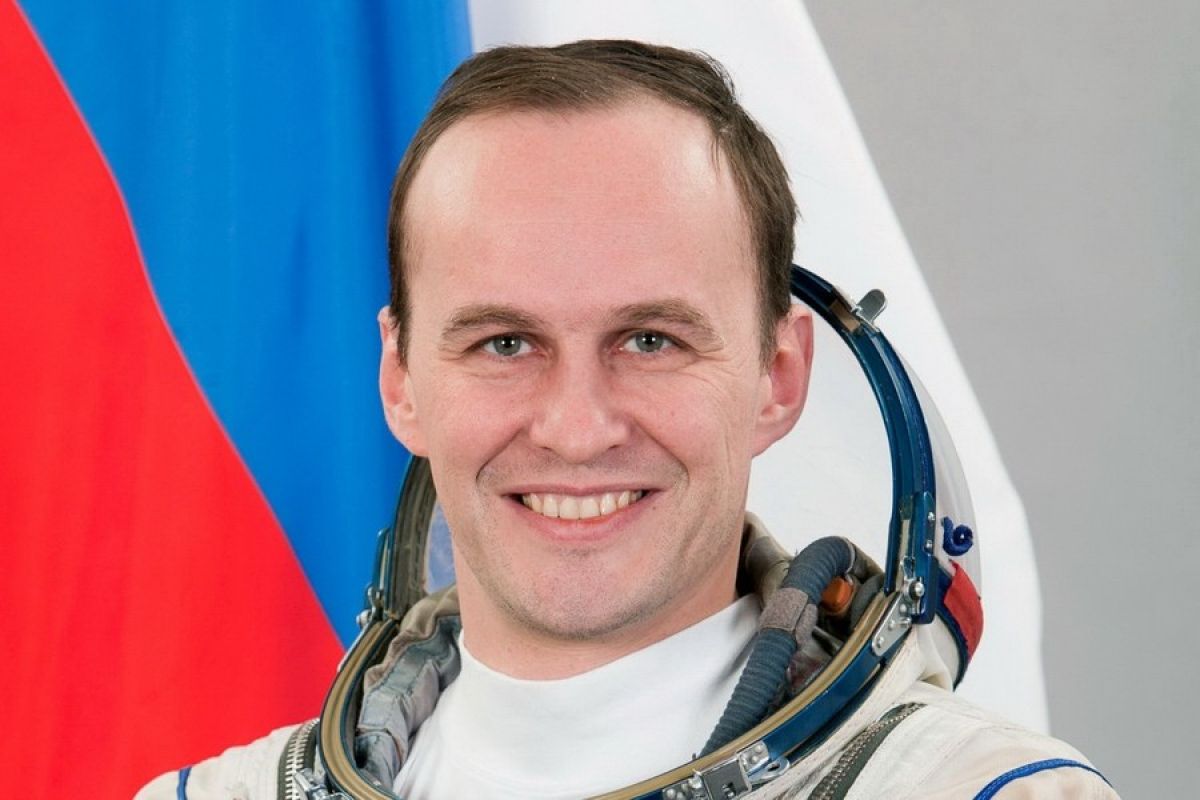 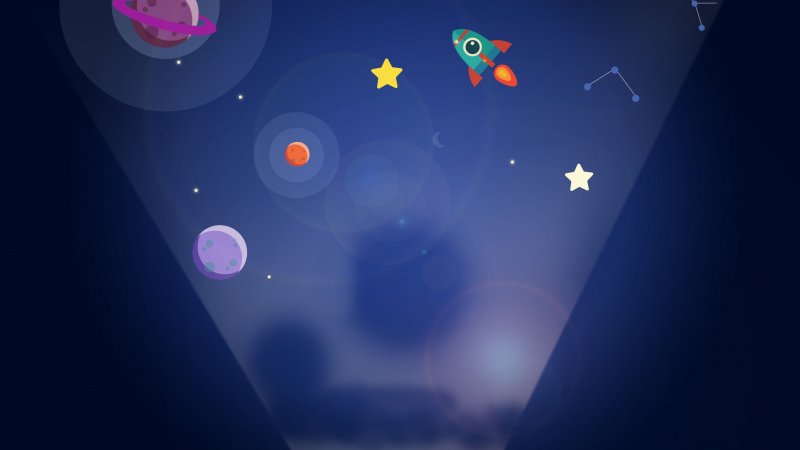 II тур
«Косморебусы»
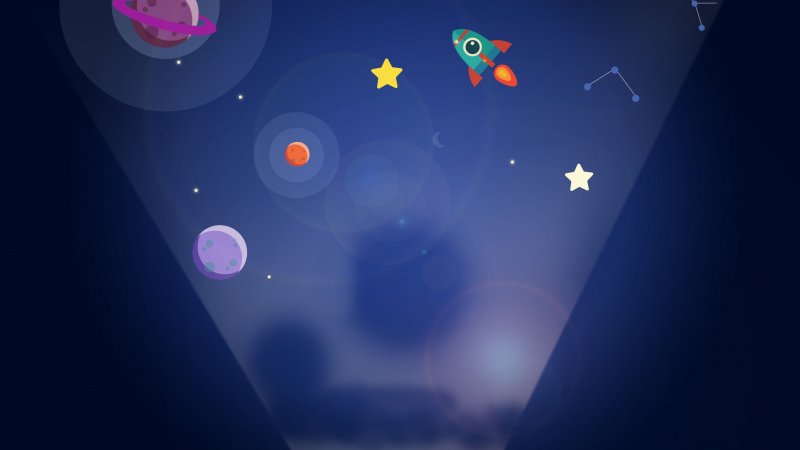 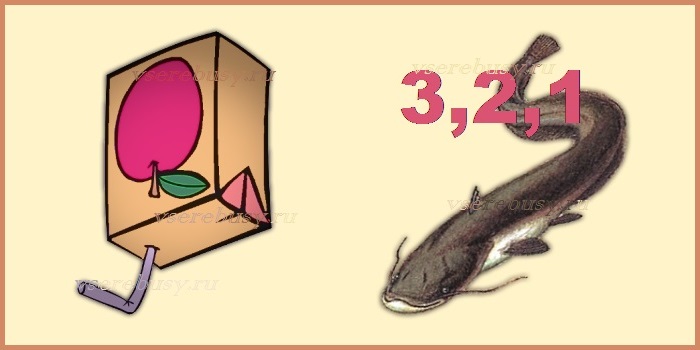 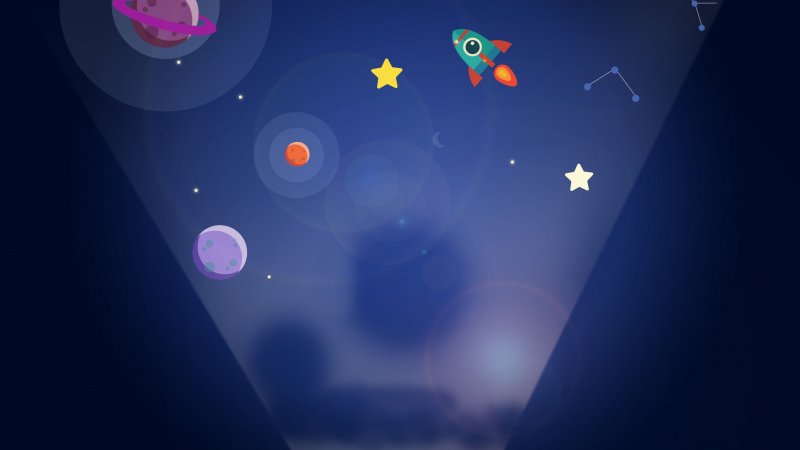 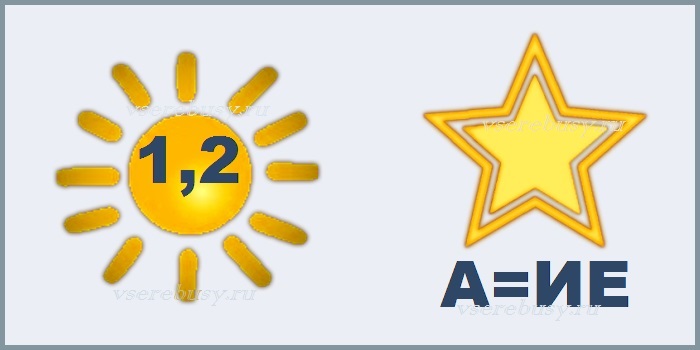 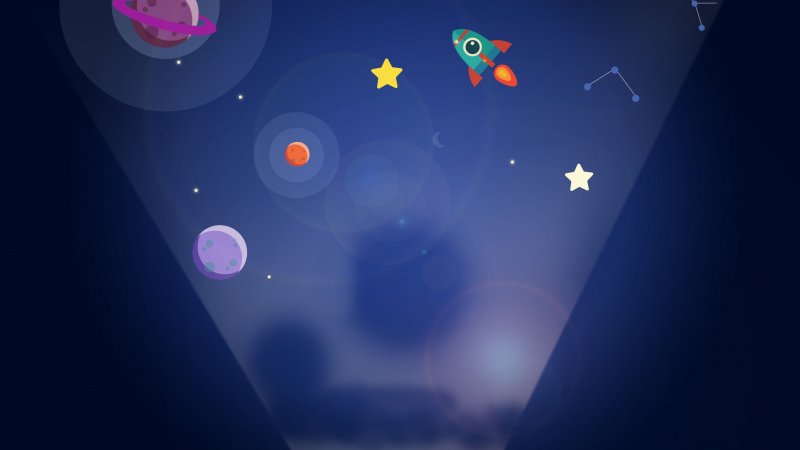 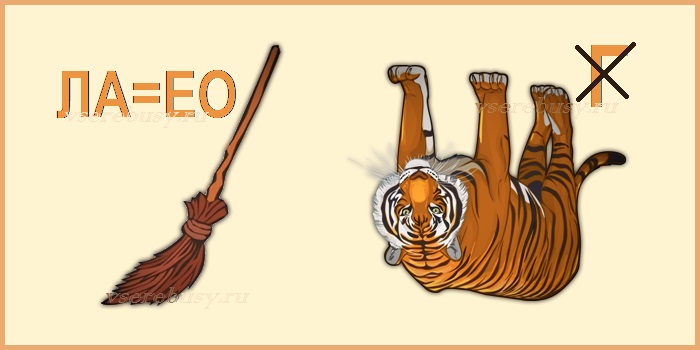 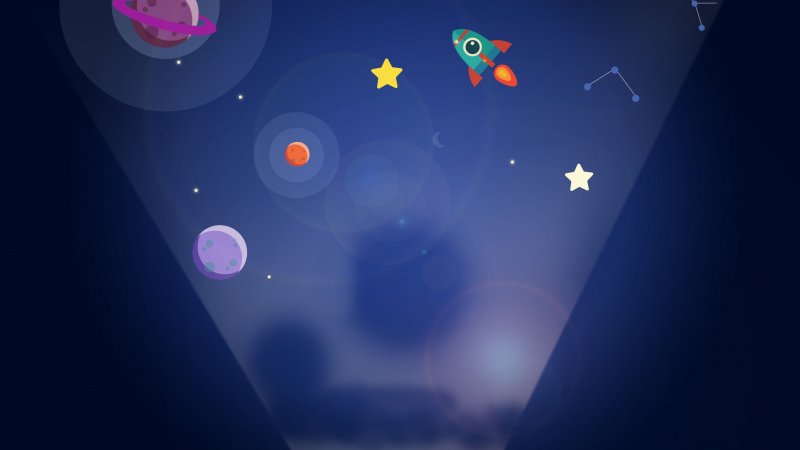 III тур
«Ассоциация»
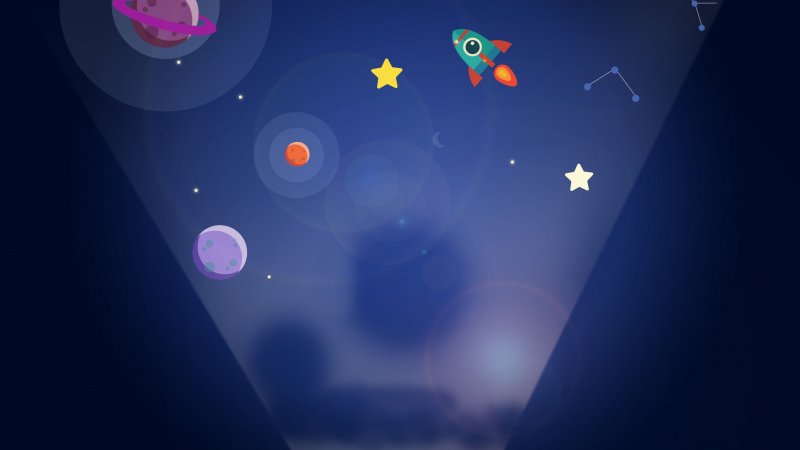 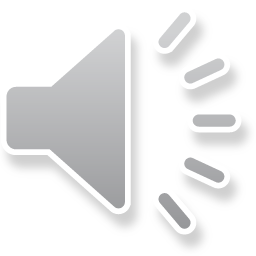 Прослушайте музыкальный фрагмент и запишите из какого он мультфильма
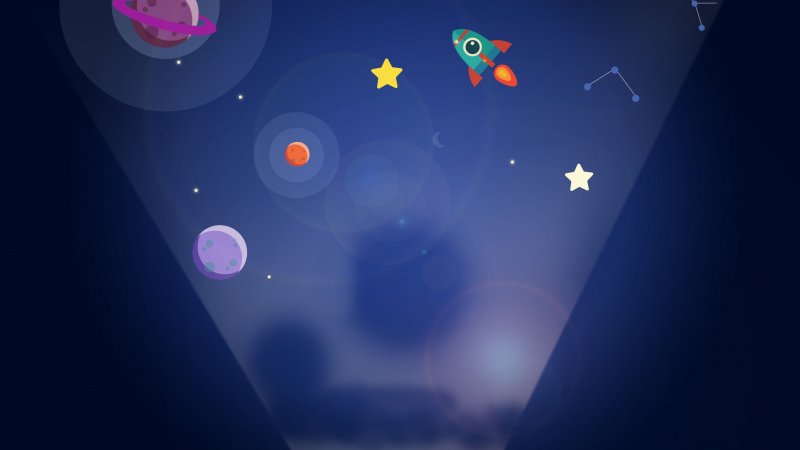 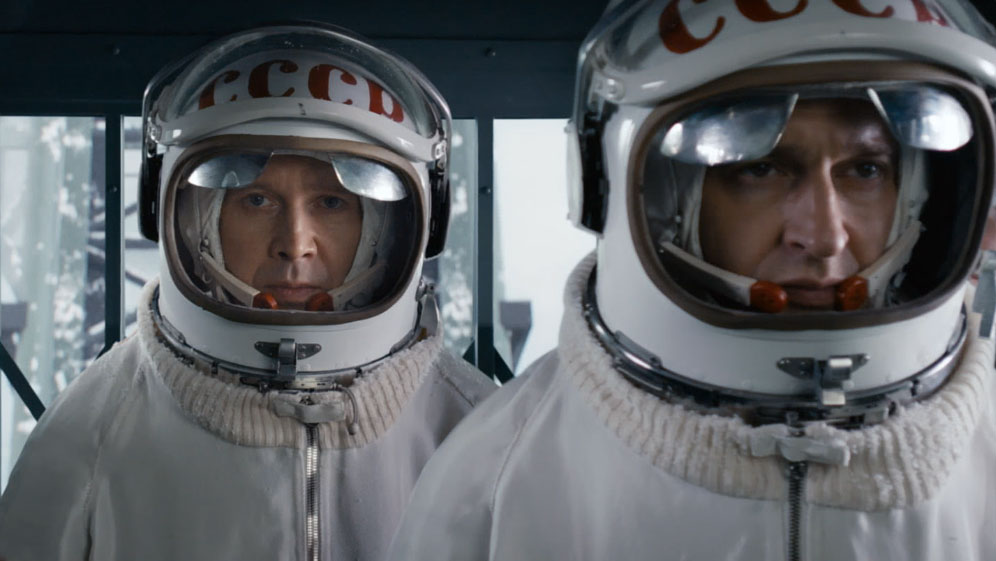 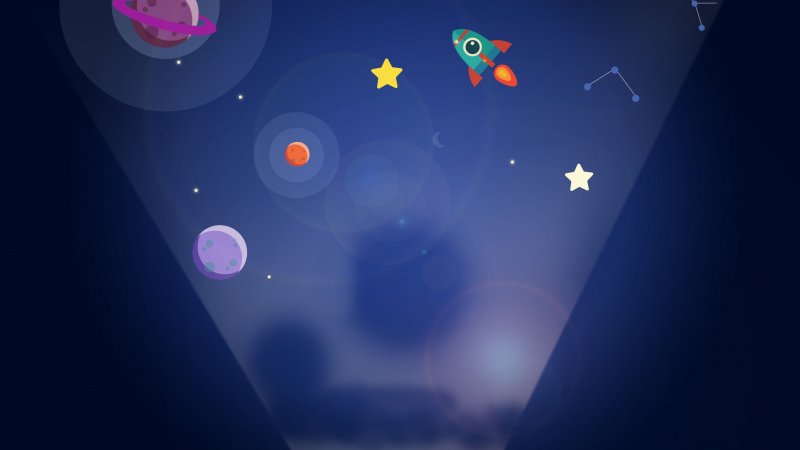 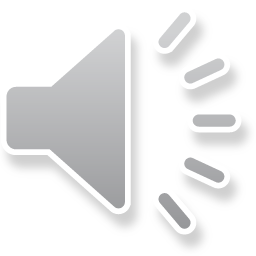 Прослушайте музыкальный фрагмент и запишите из какого он фильма
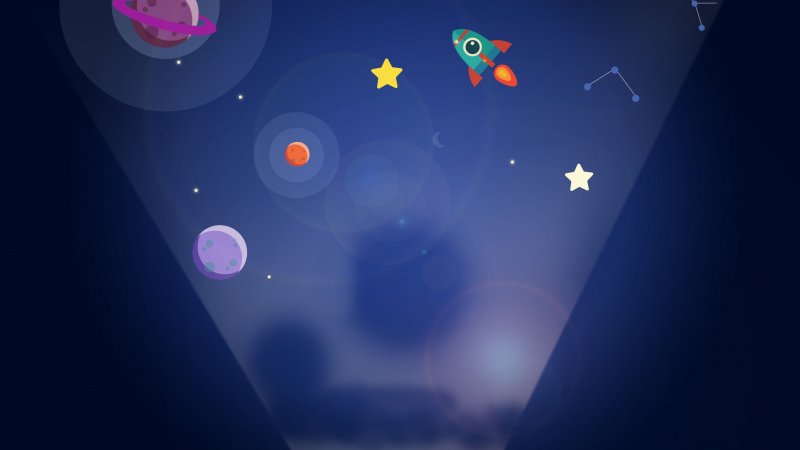 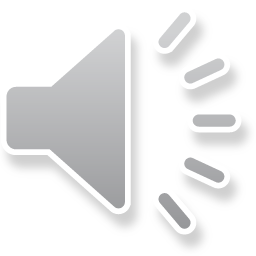 Прослушайте музыкальный фрагмент и запишите его исполнителя
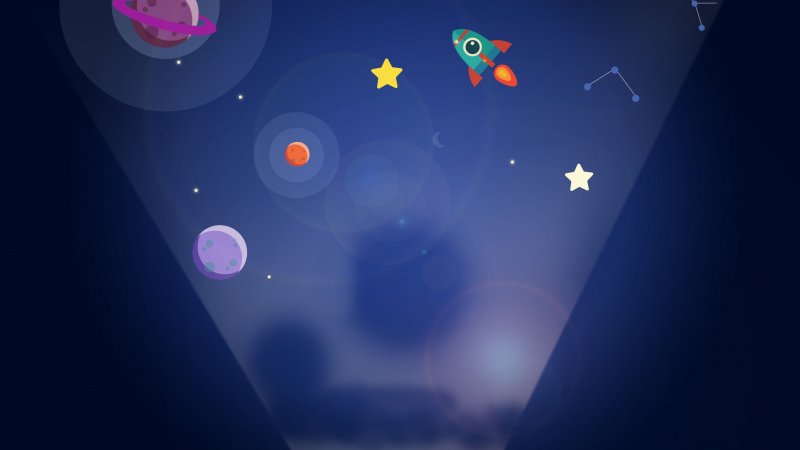 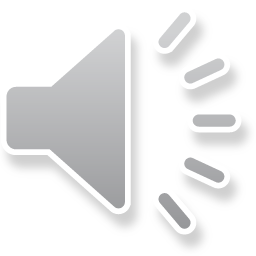 Прослушайте музыкальный фрагмент и продолжите фразу из песни
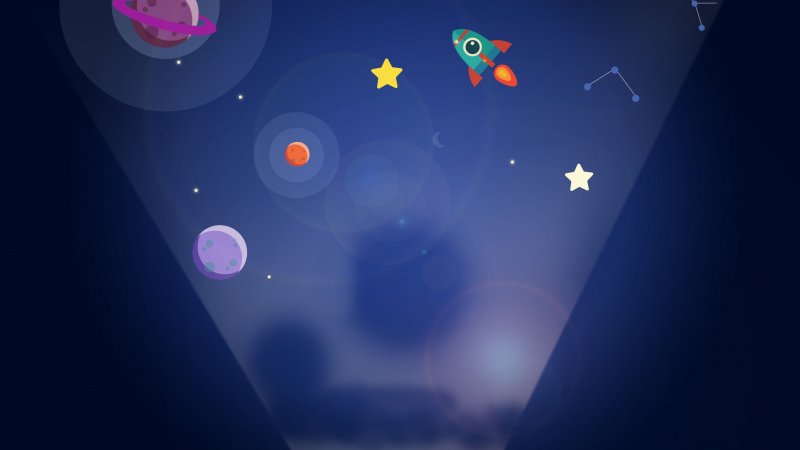 IV тур
«Счастливый случай»
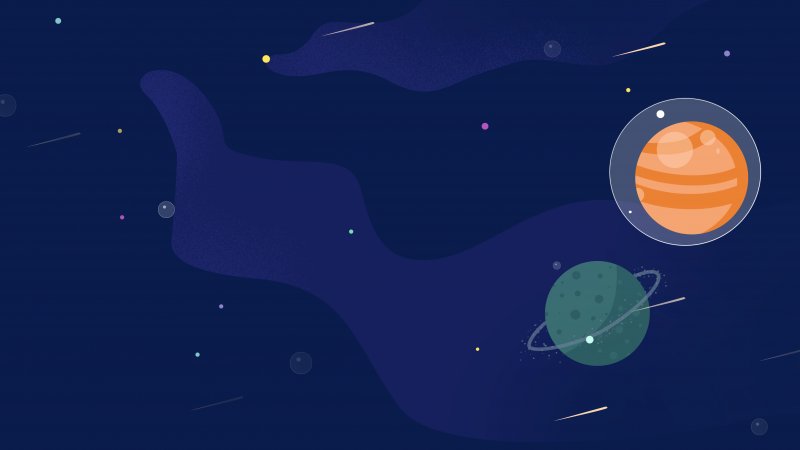 Как называется явление, когда все планеты Солнечной системы выстраиваются в одну линию?
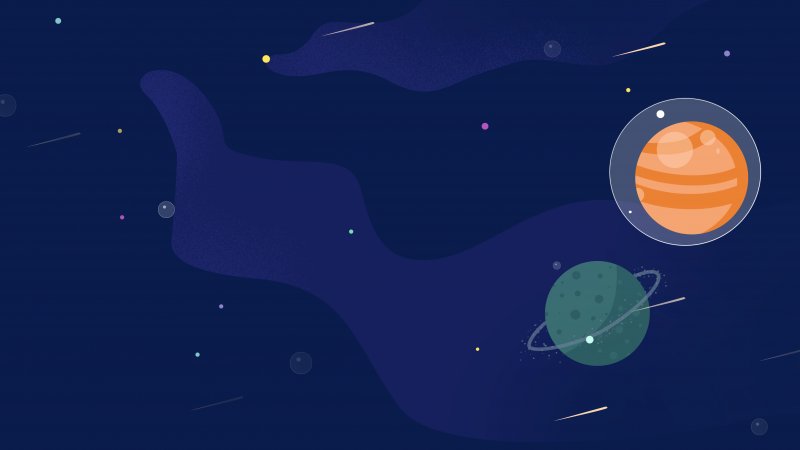 Когда Земля ближе к Солнцу — зимой или летом?
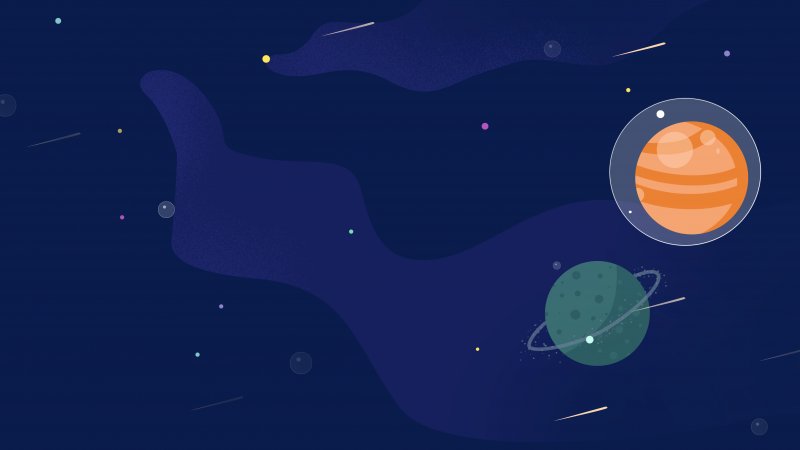 Как называется индивидуальное герметичное снаряжение космонавта?
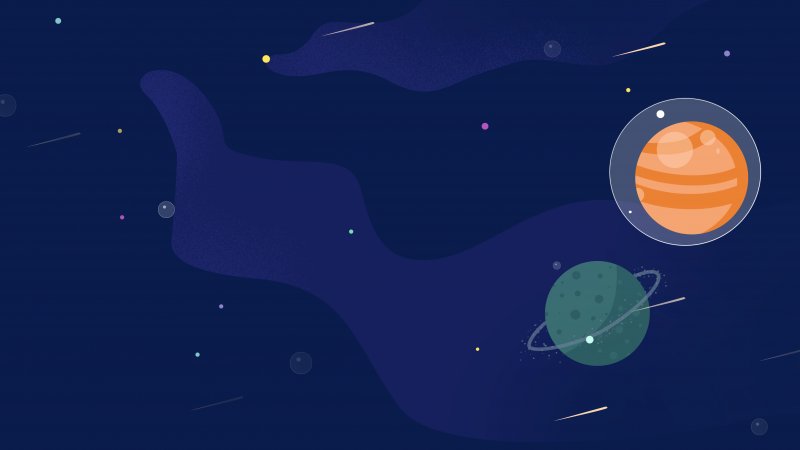 Сколько планет насчитывает Солнечная система?
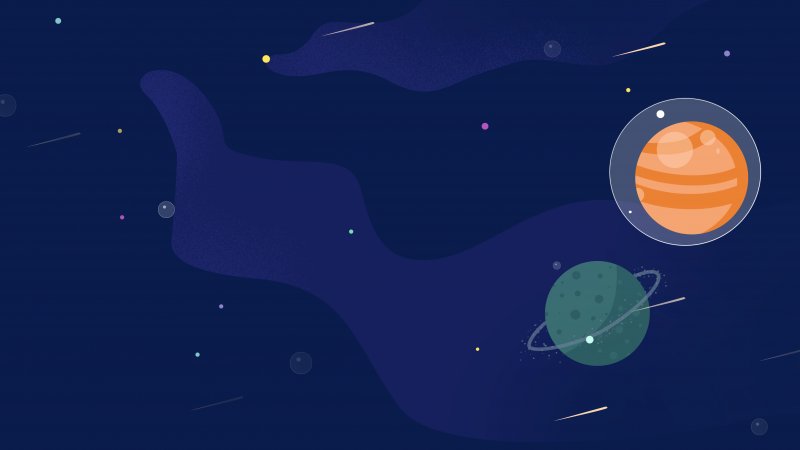 Что означают названия планет Солнечной системы?
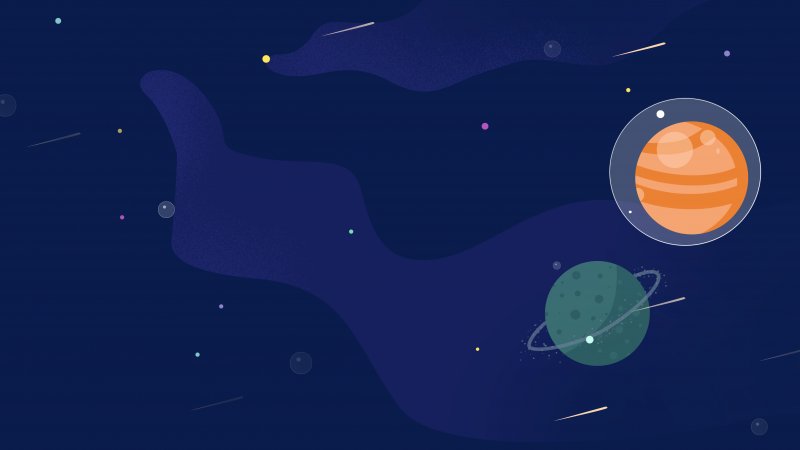 ОТВЕТЫ
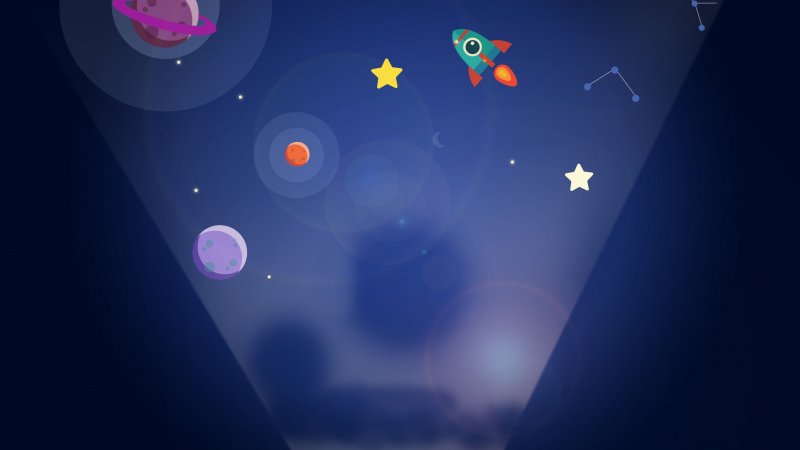 I тур
«Разминка»
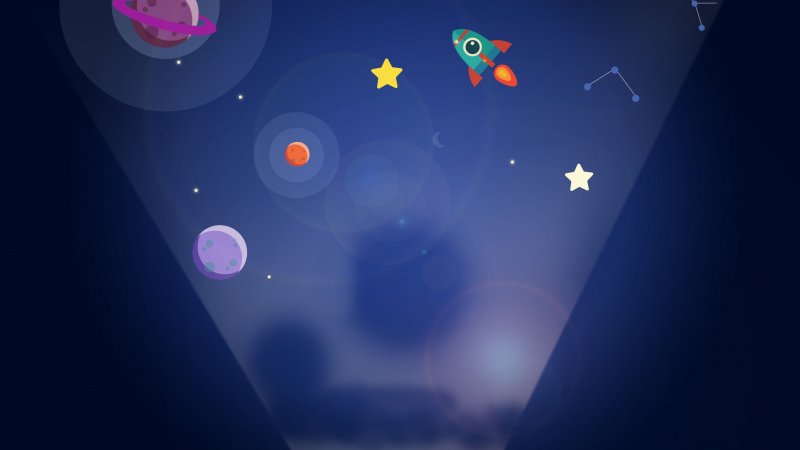 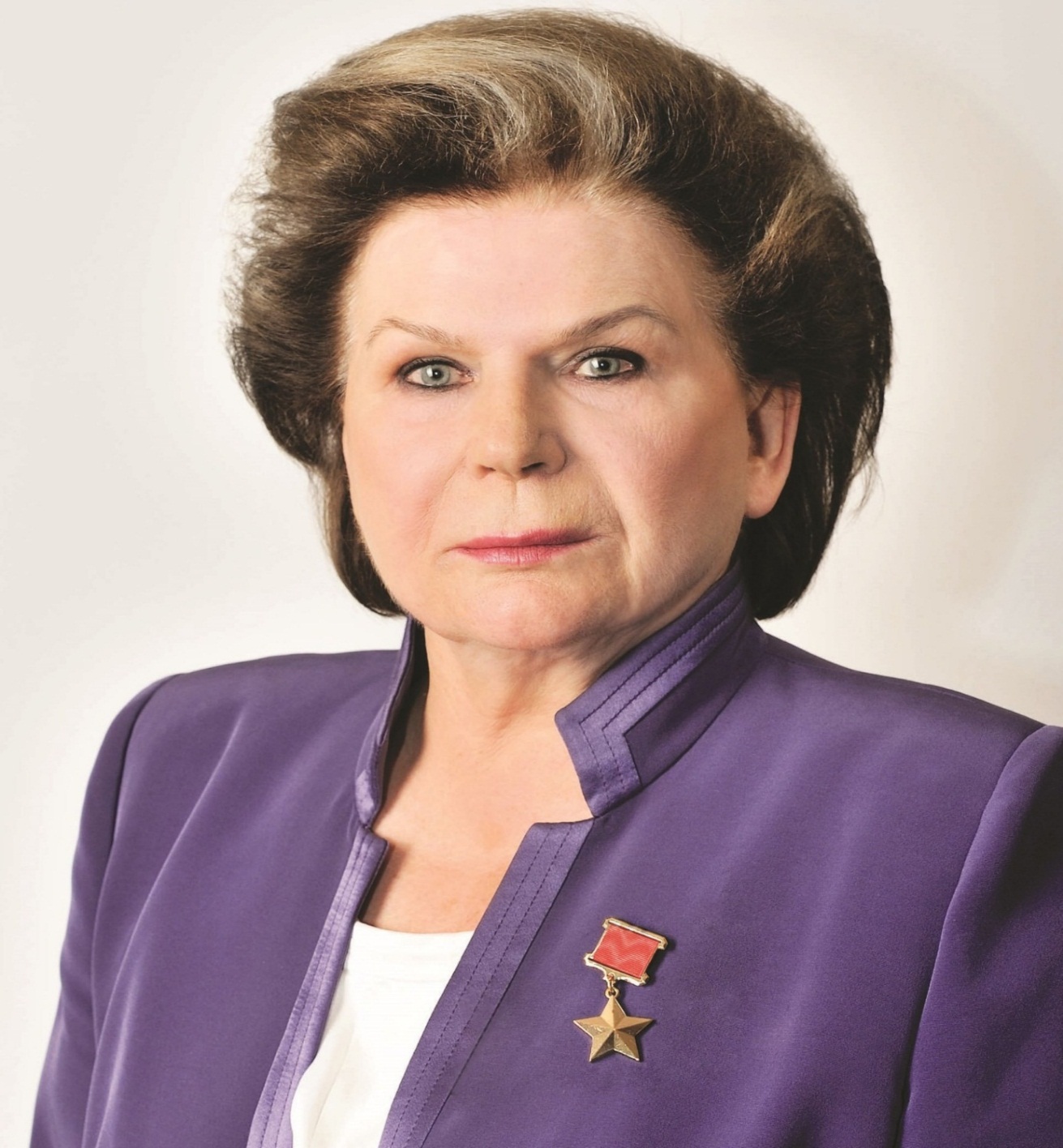 Валентина Терешкова
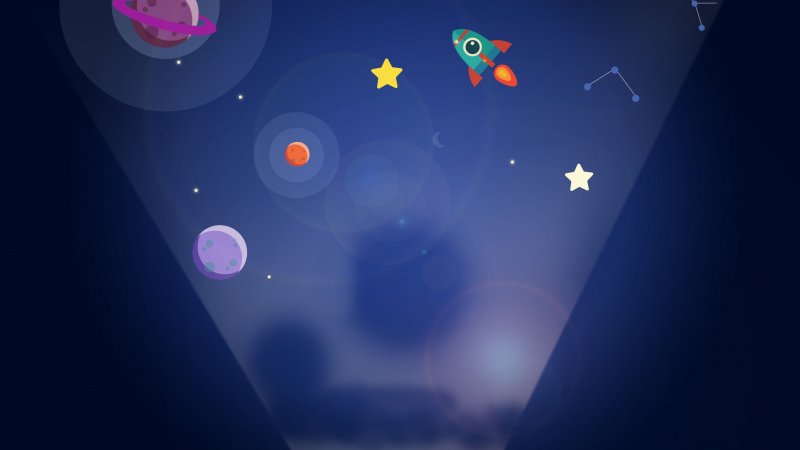 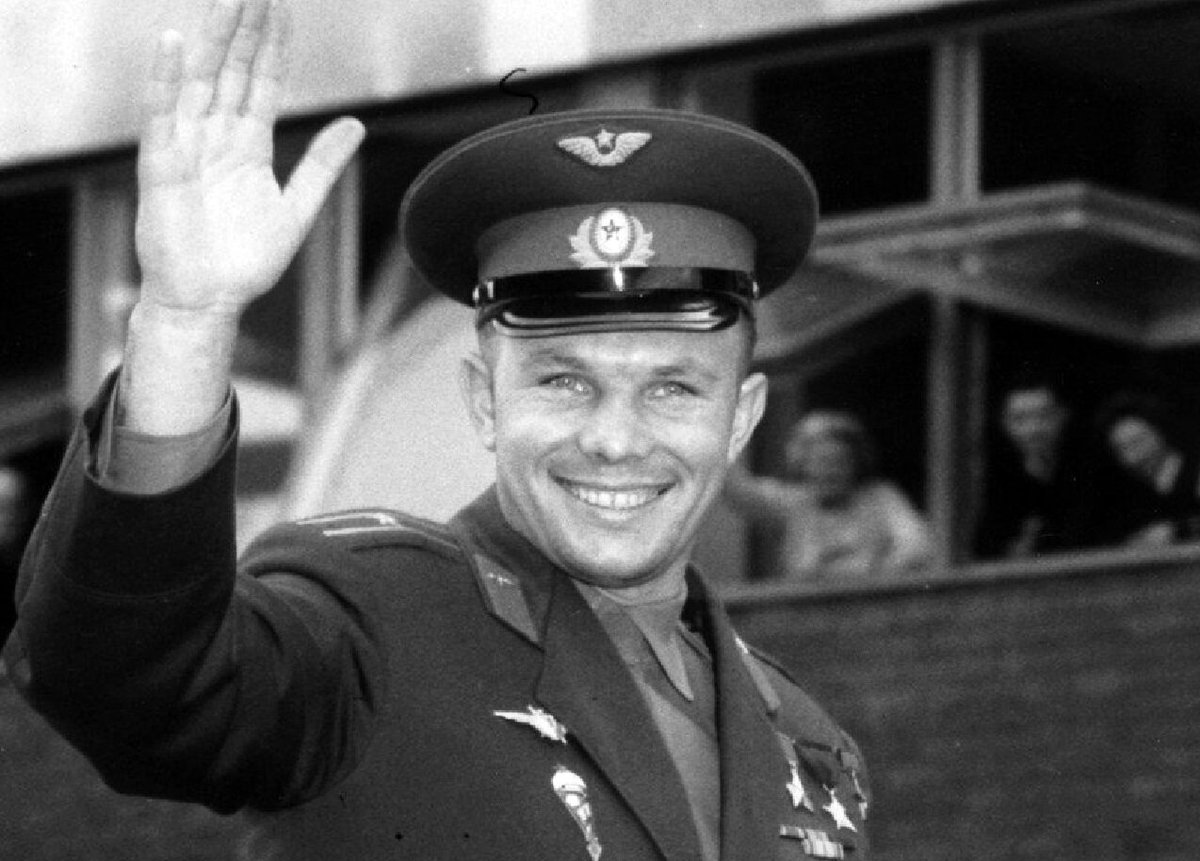 Юрий Гагарин
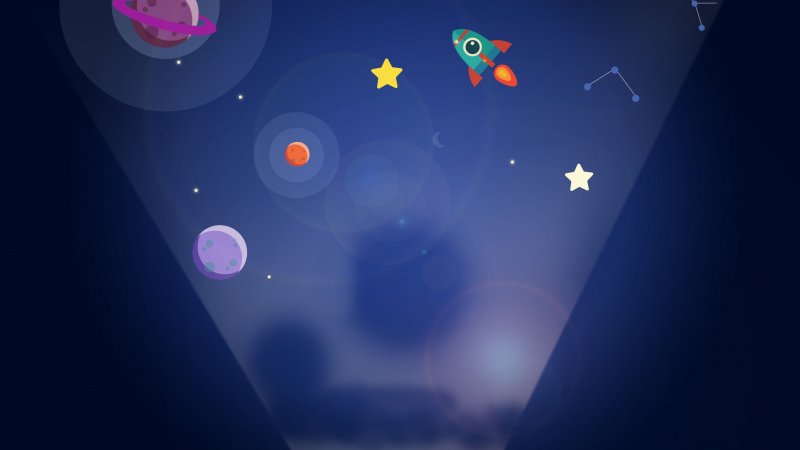 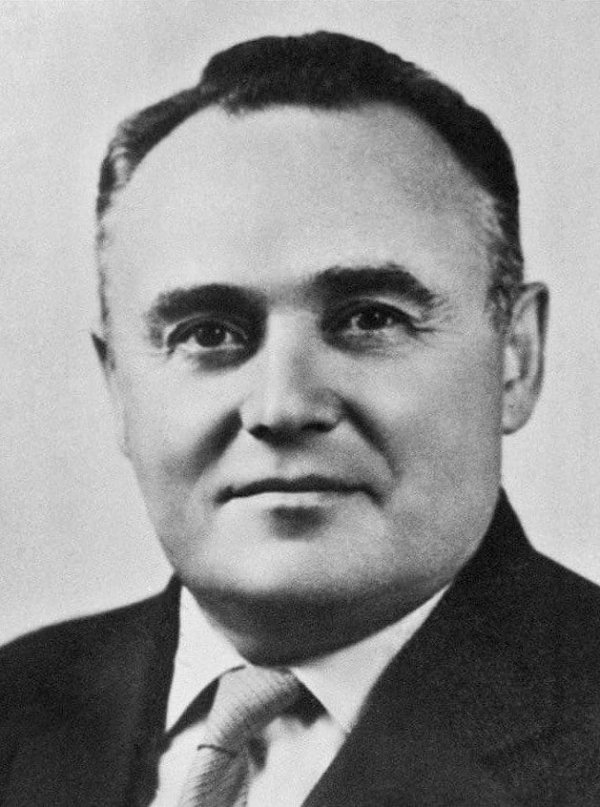 Сергей Королёв
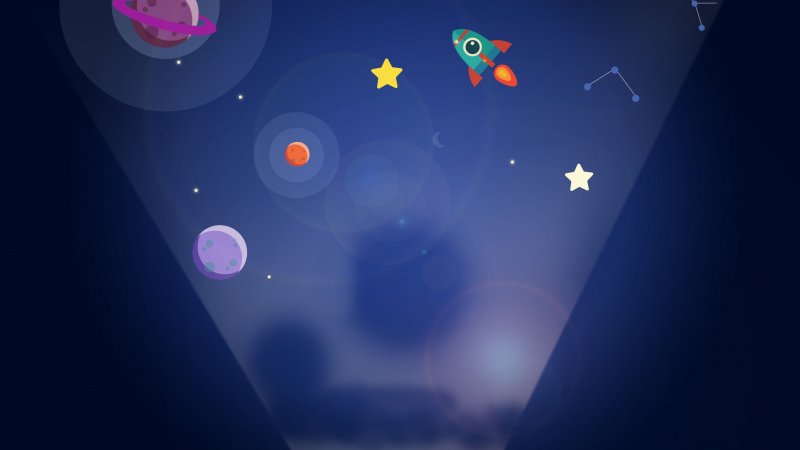 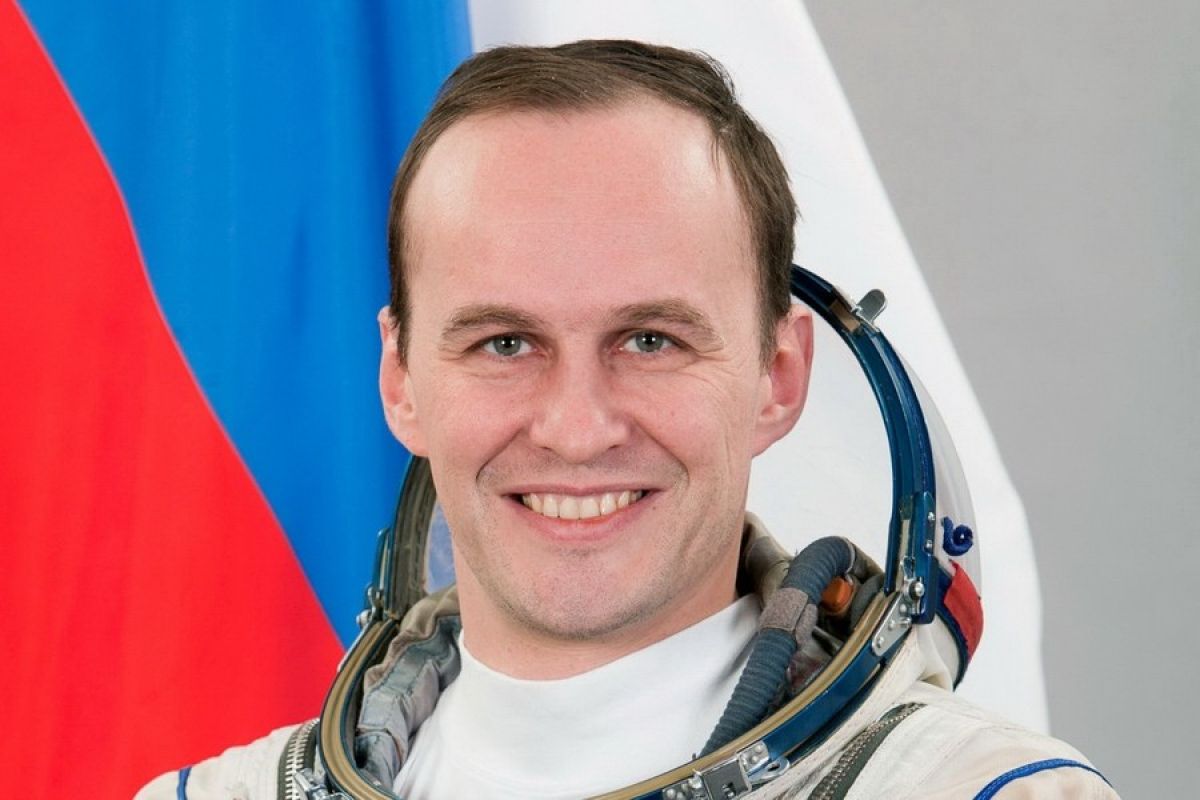 Сергей Рязанский
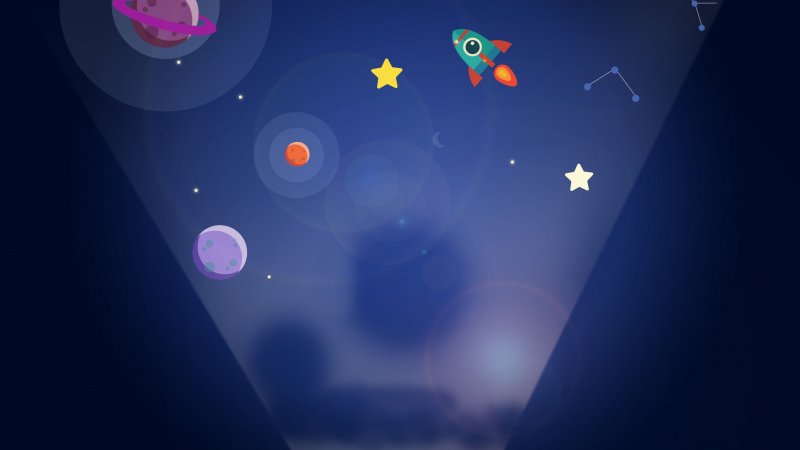 II тур
«Косморебусы»
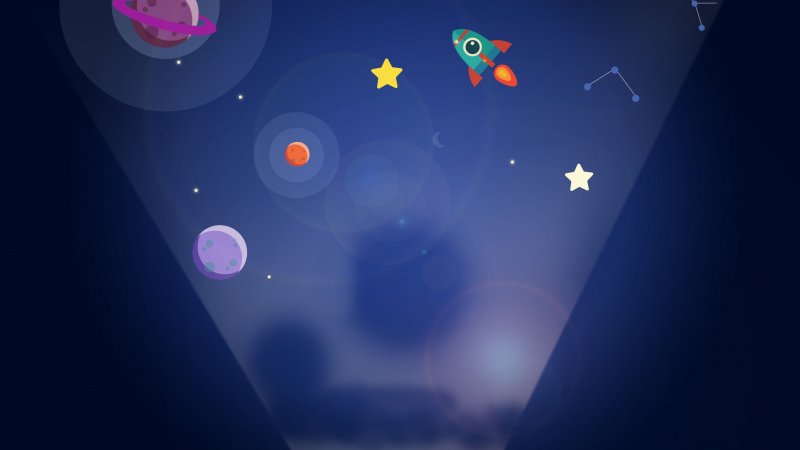 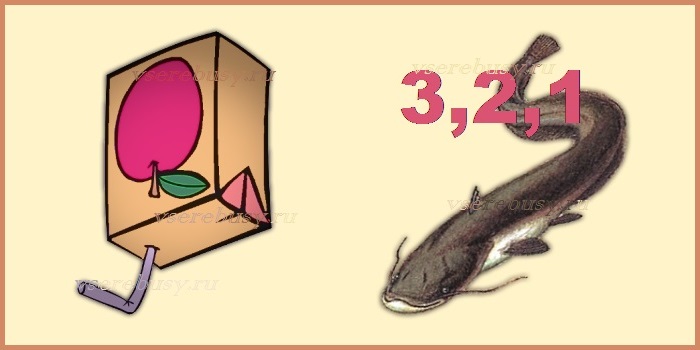 КОСМОС
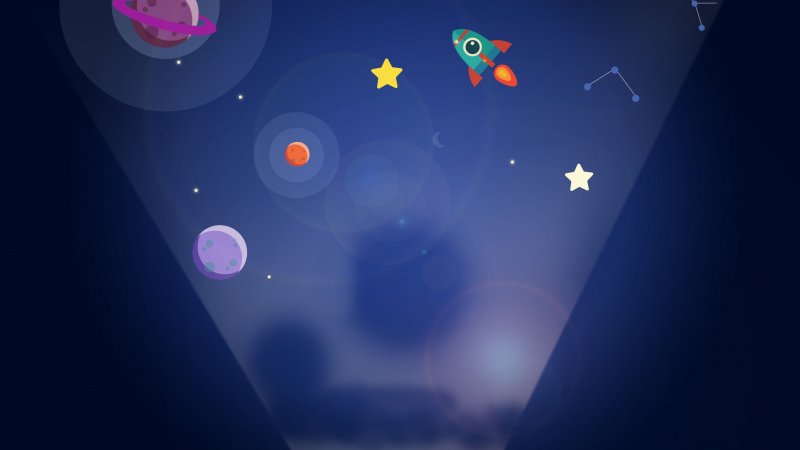 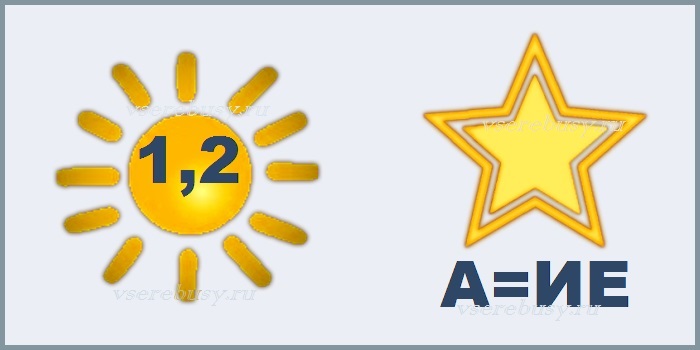 СОЗВЕЗДИЕ
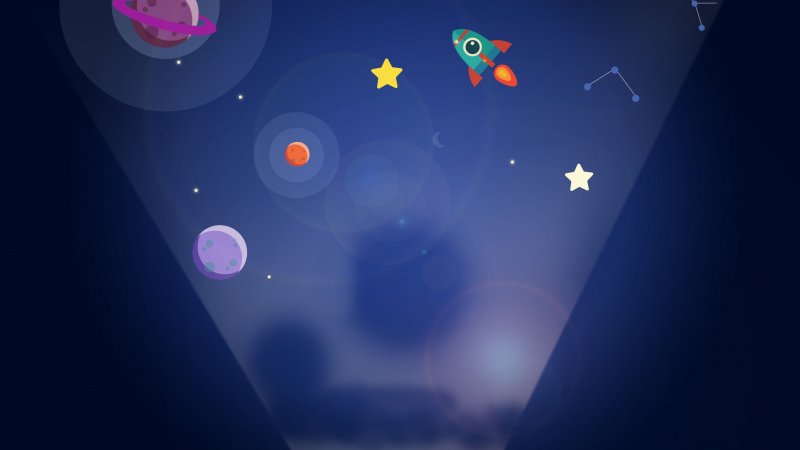 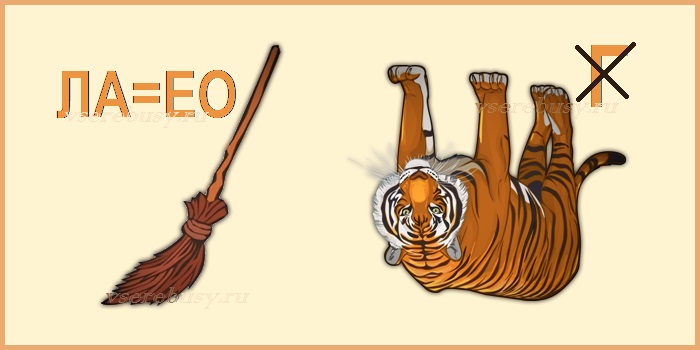 МЕТЕОРИТ
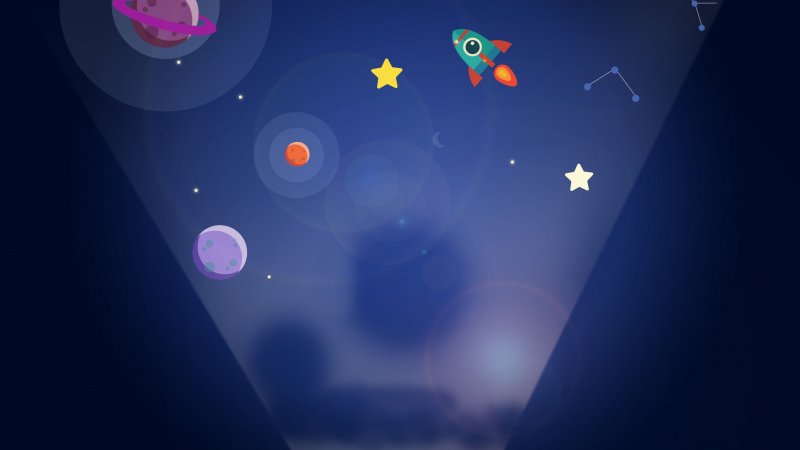 III тур
«Ассоциация»
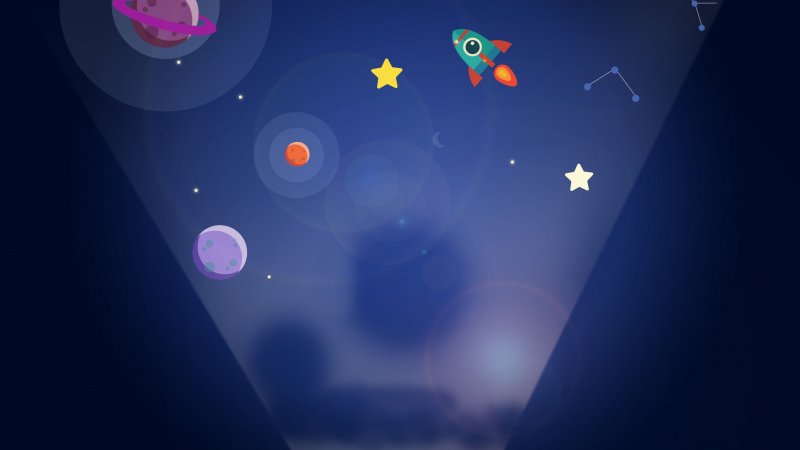 Мультфильм «Ну, погоди!»
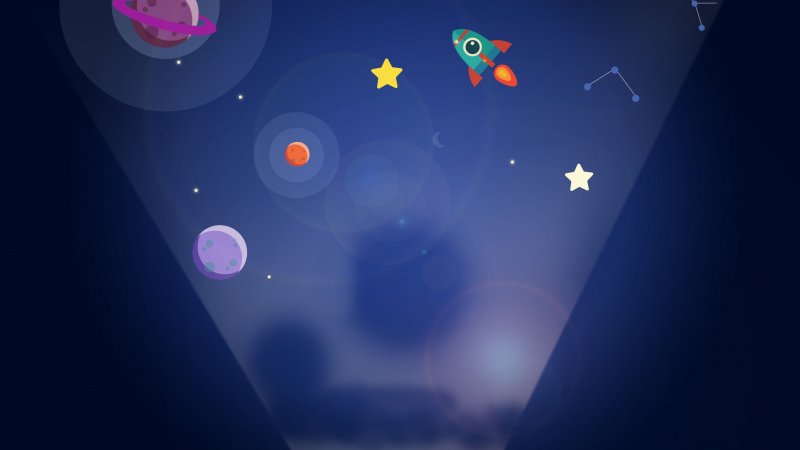 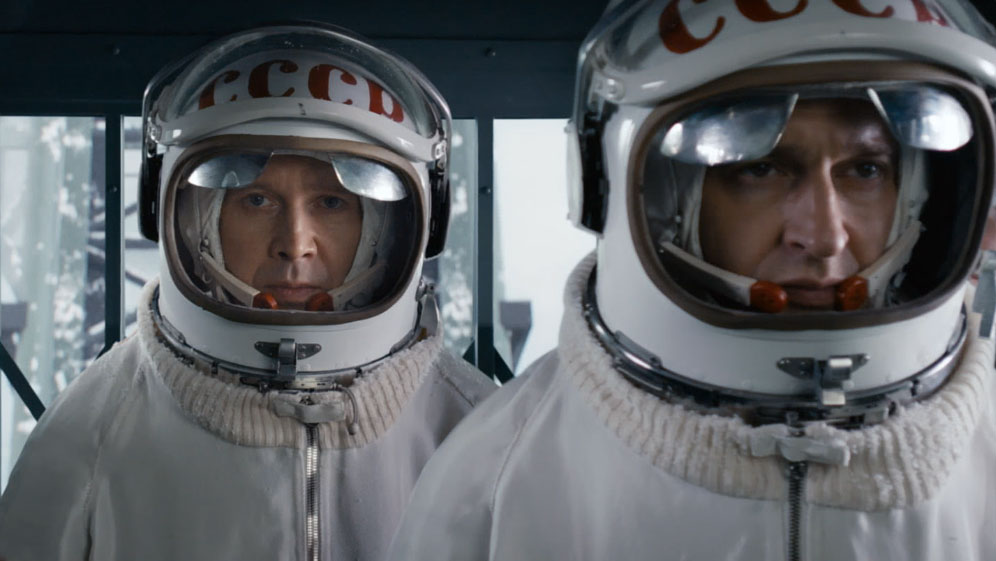 Фильм о первом человеке в открытом космосе «ВРЕМЯ ПЕРВЫХ»
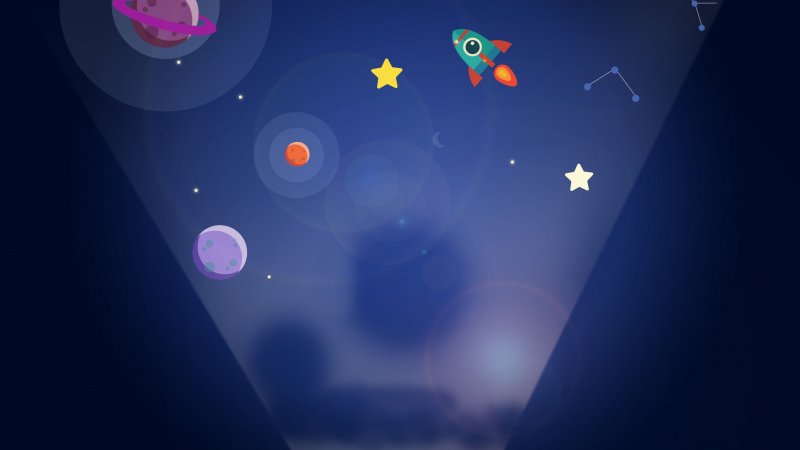 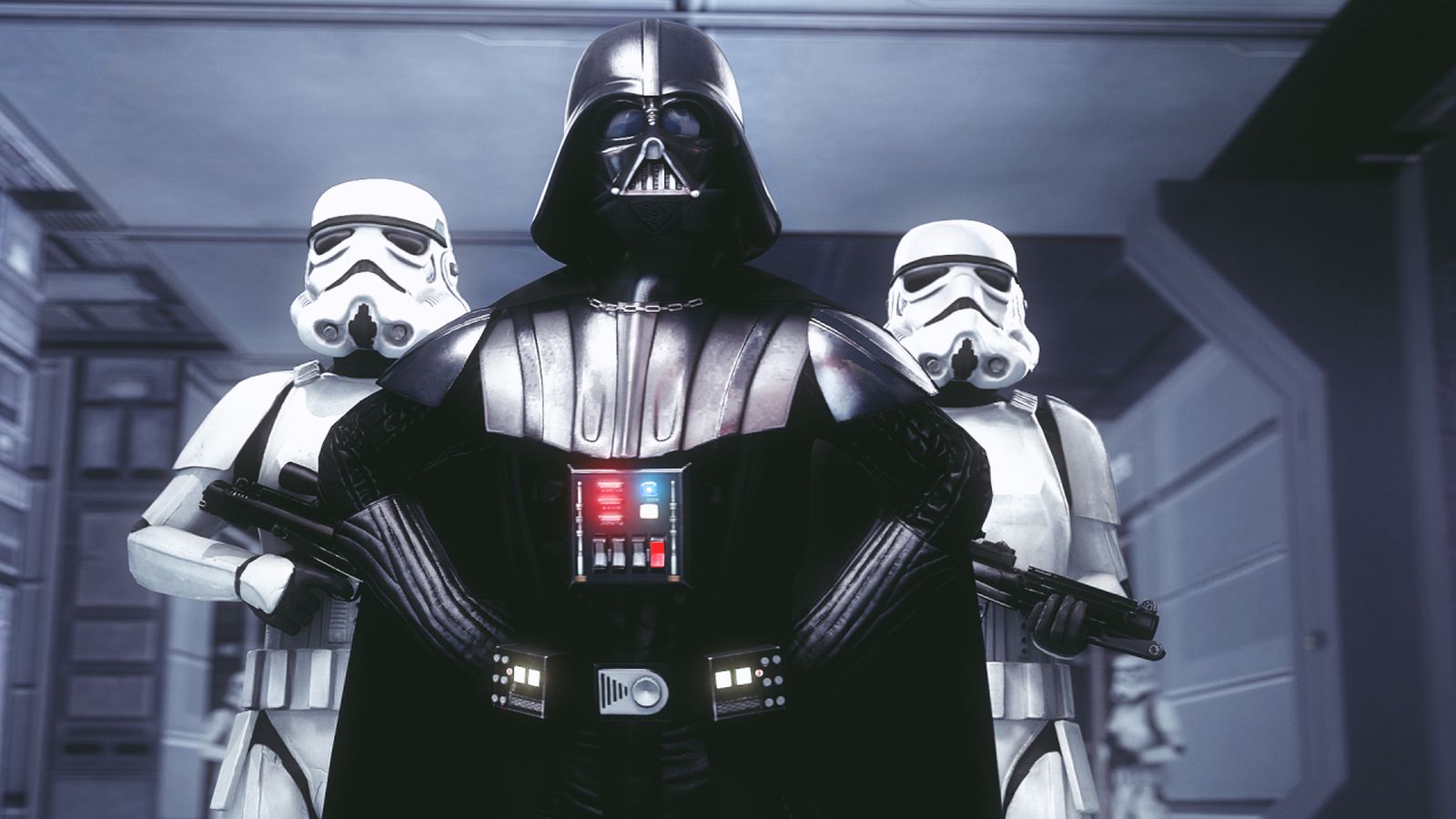 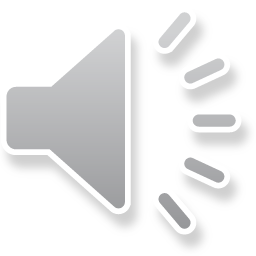 к/ф «Звездные войны»
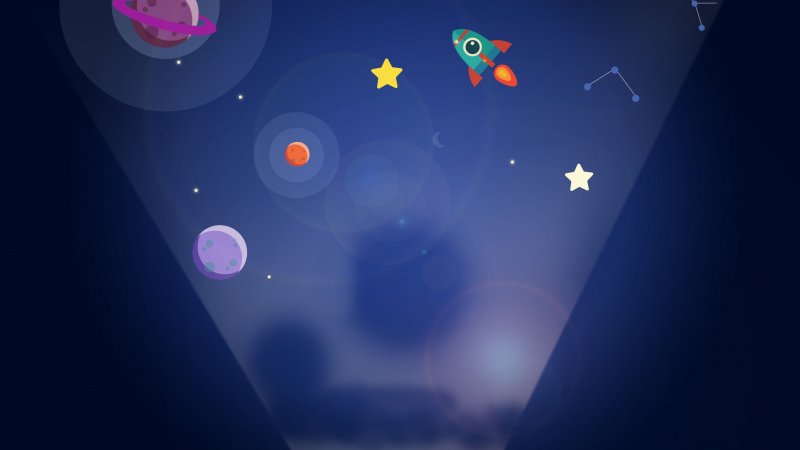 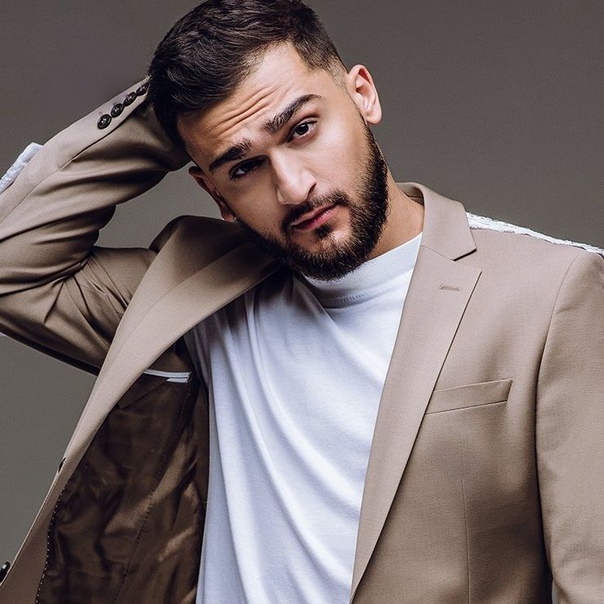 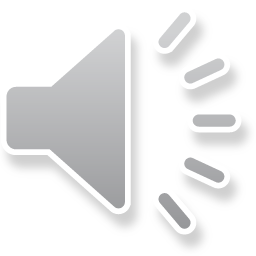 Jony - «Комета»
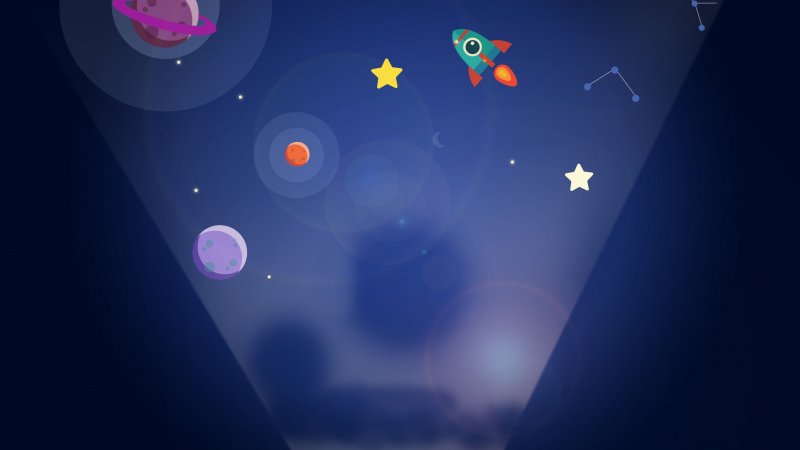 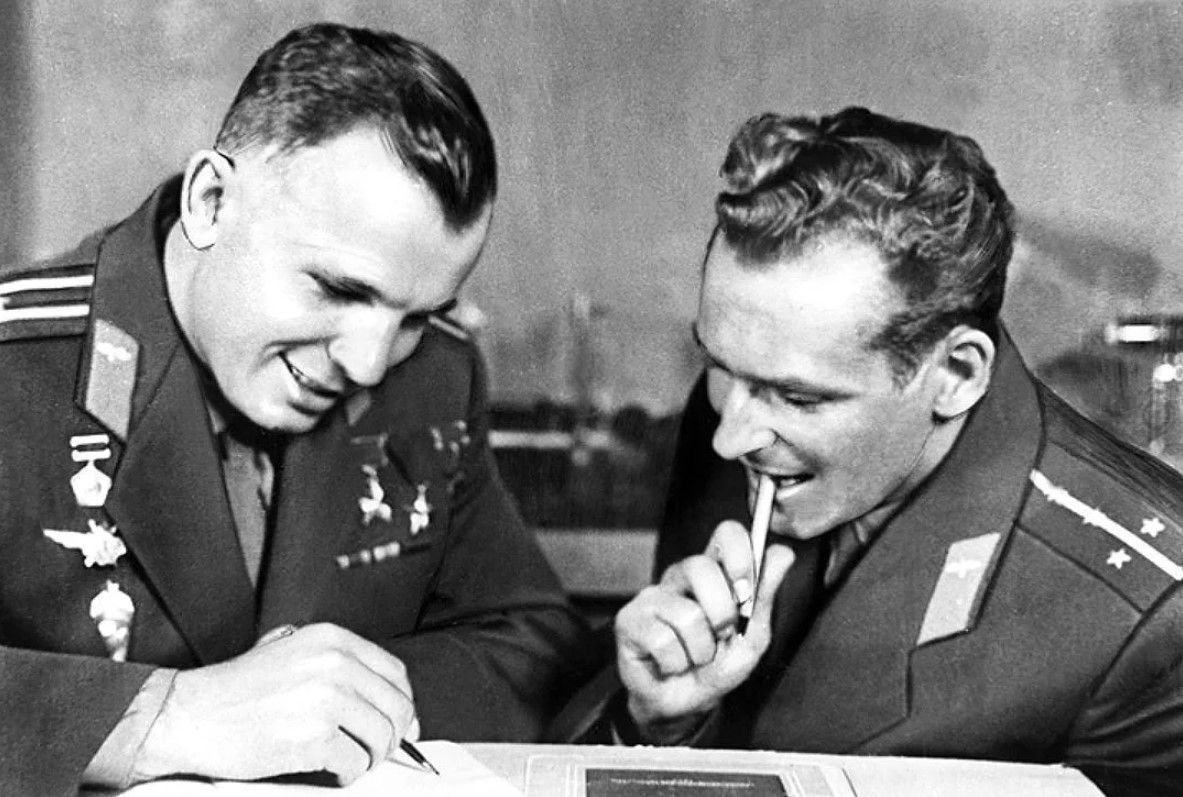 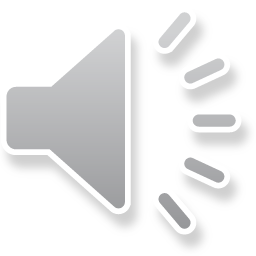 «Будь готов, ВСЕГДА ГОТОВ, как Гагарин и Титов»
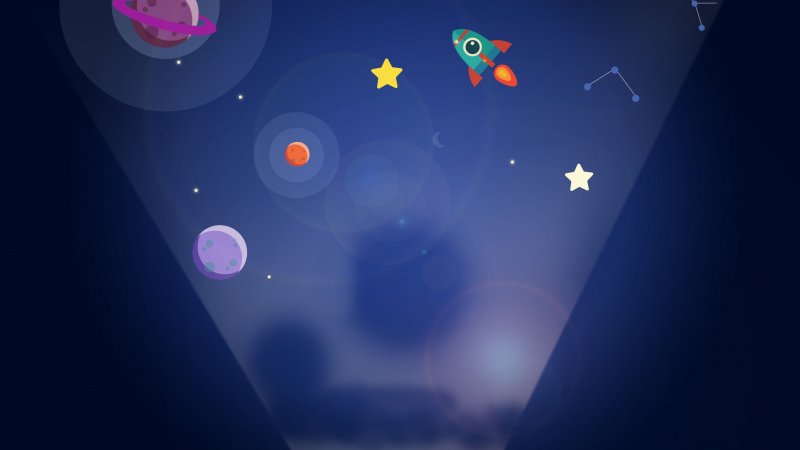 IV тур
«Счастливый случай»
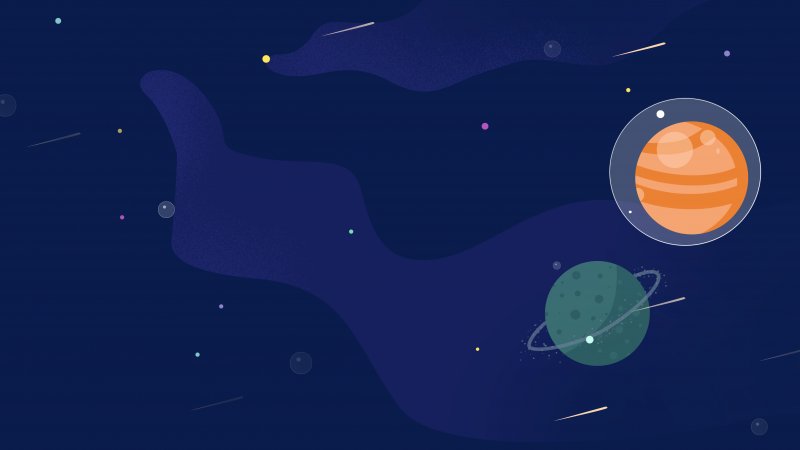 Как называется явление, когда все планеты Солнечной системы выстраиваются в одну линию? 

Ответ: Парад планет
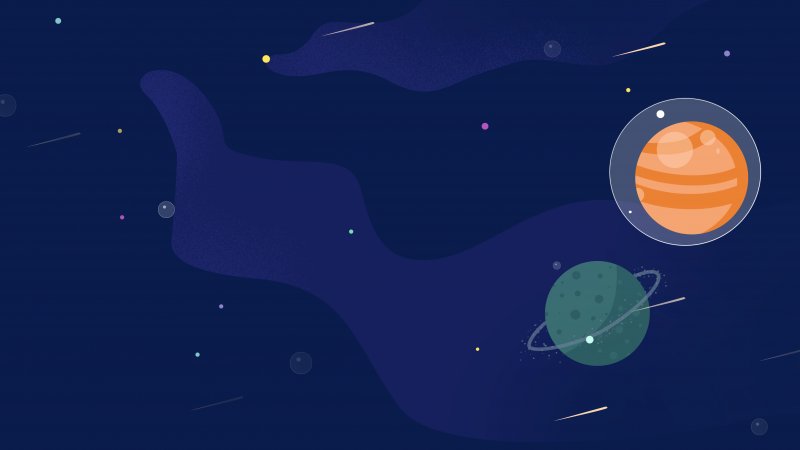 Когда Земля ближе к Солнцу — зимой или летом? 

Ответ: зимой
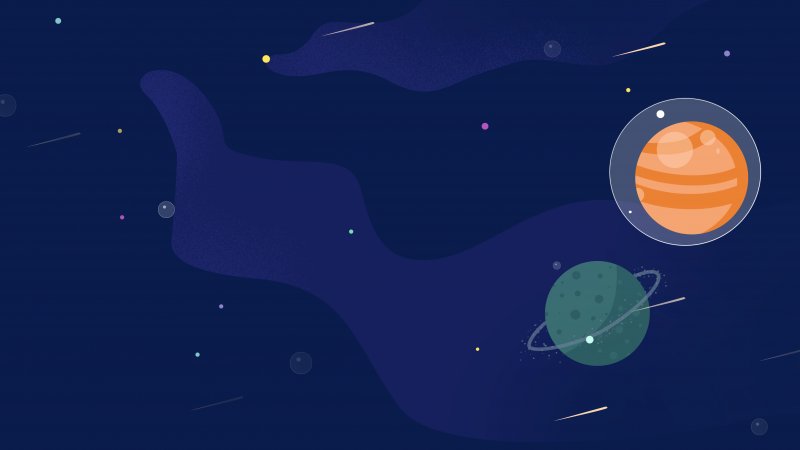 Как называется индивидуальное герметичное снаряжение космонавта?

Ответ: скафандр
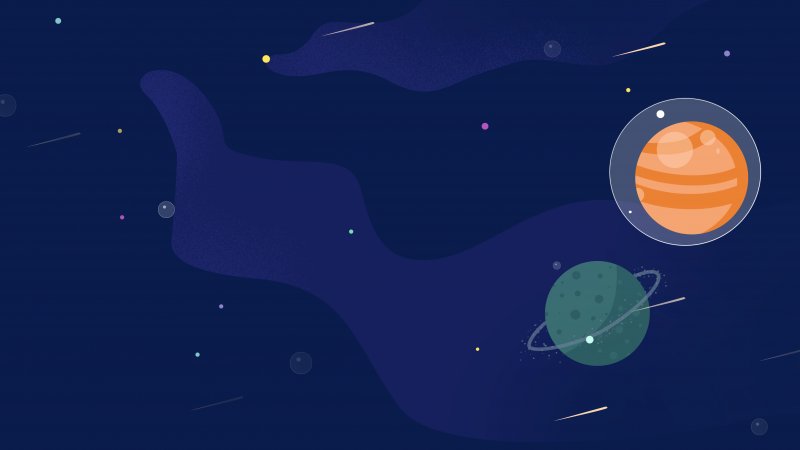 Сколько планет насчитывает Солнечная система?  

Ответ: 9
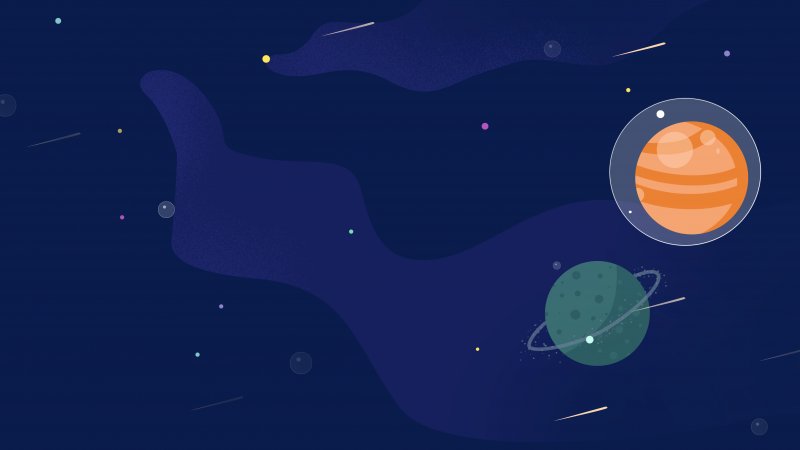 Что означают названия планет Солнечной системы? 
Ответ:  За исключением Земли, все планеты в Солнечной системе были названы в честь богов и богинь греческой и римской мифологии. Плутон был богом подземного царства, Меркурий был посланцем богов, Венера была богиней любви и красоты. Уран, единственная планета, названная в честь греческого бога, был богом неба. Сатурн был римским богом сельского хозяйства, Марс был богом войны; Юпитер, самая большая планета в нашей Солнечной системе, был назван в честь правителя богов, а Нептун был богом моря